ISTORIJA ZAČINSKOG BILJA I  ZAČINA
Iva Marić
ODAKLE POTIČU ZAČINI?
Sve je počelo pre više hiljada godina kada se začinsko bilje počelo uzgajati u Egiptu, Kini, Arabiji, Persiji i Grčkoj.
Narodi mesopotamijske kulture su ih, takođe, upotrebljavali
Prvi oblik ubotrebe začina
Prvi oblik upotrebe začina bilo je balzamovanje
U Egiptu, pored balzamovanja, začini su  bili značajni i po tome što su se stavljali kao prilog u grobnice
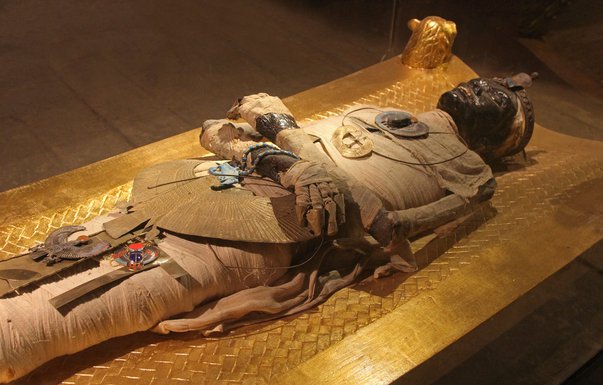 IZ EGIPTA UPOTREBA ZAČINA ŠIRI SE U GRČKU
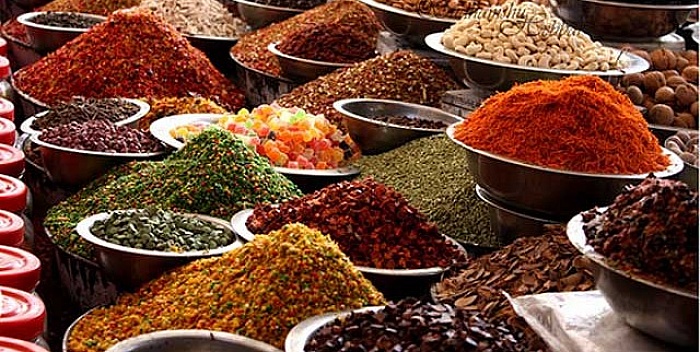 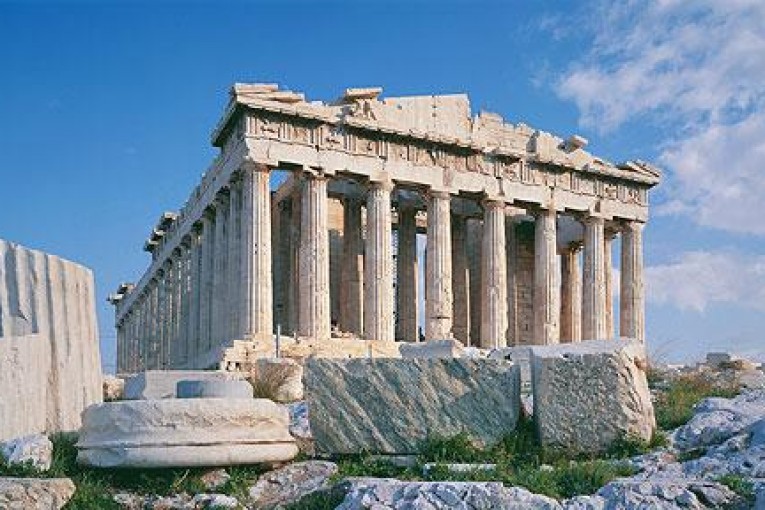 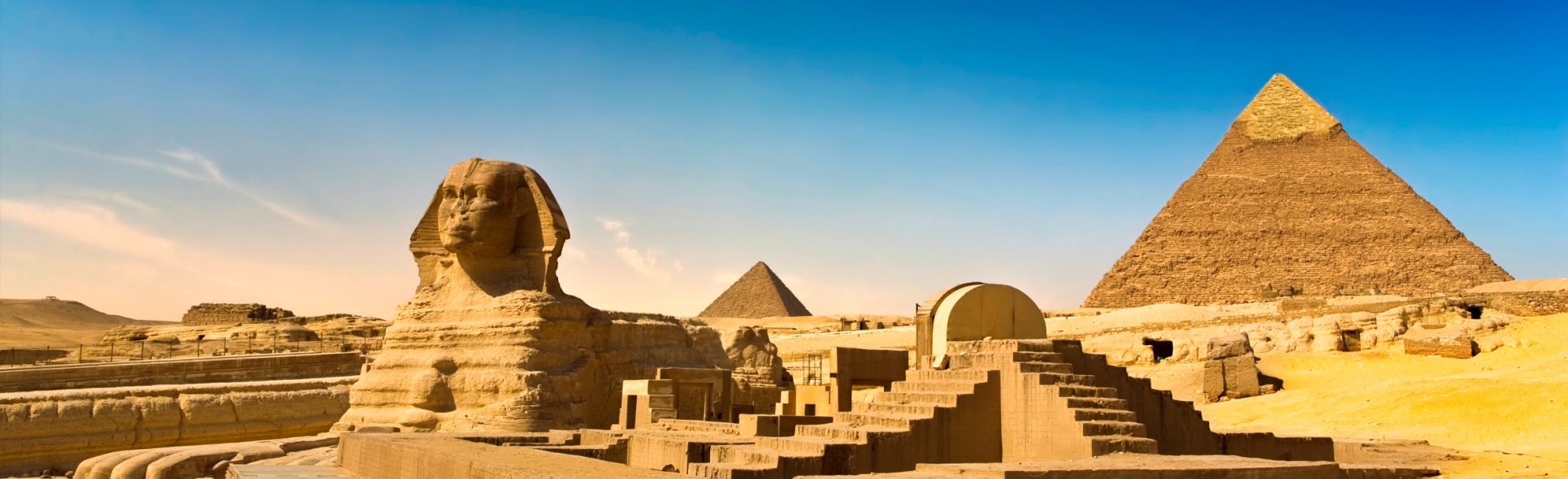 RUZMARIN
U Grčkoj se verovalo da je od ruzmarina bolje pamćenje
Grci su stavljali ispod jastuka grančice ruzmarina, jer se verovalo da oni teraju zle snove i demone
ORIGANO
Origano je povezan sa grčkom boginjom lepote- Afroditom
Veruje se da je Afrodita donela origano kao simbol ljubavi i mira, zbog čega se na glave mladanca stavljao venac od origana
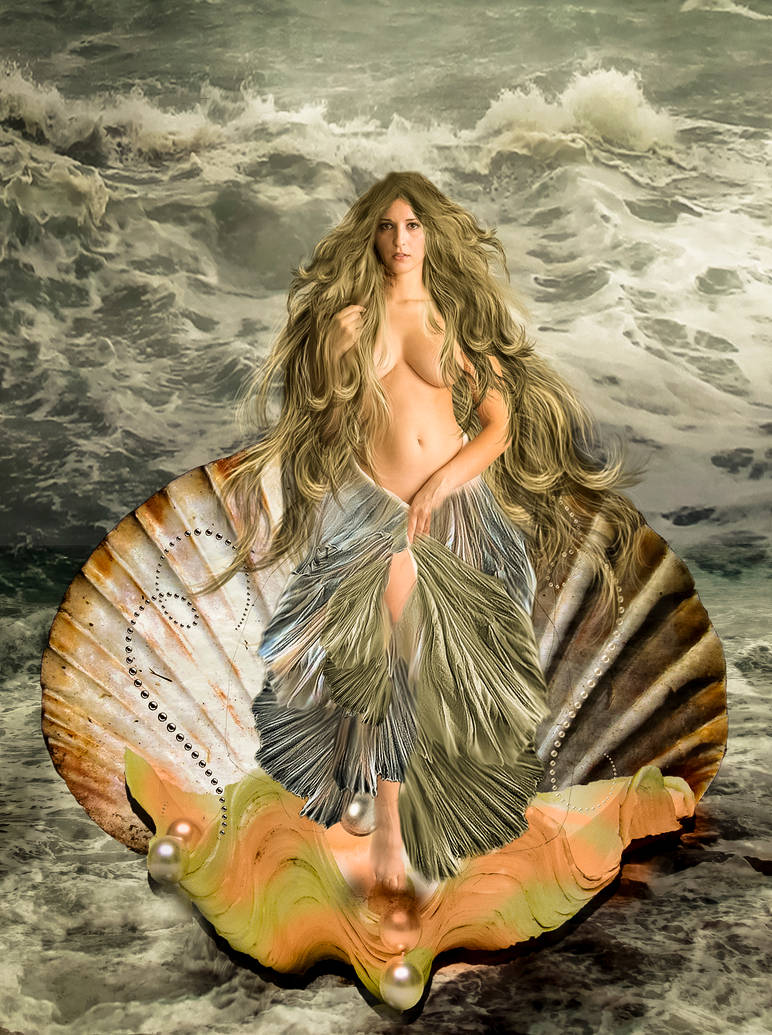 RIM
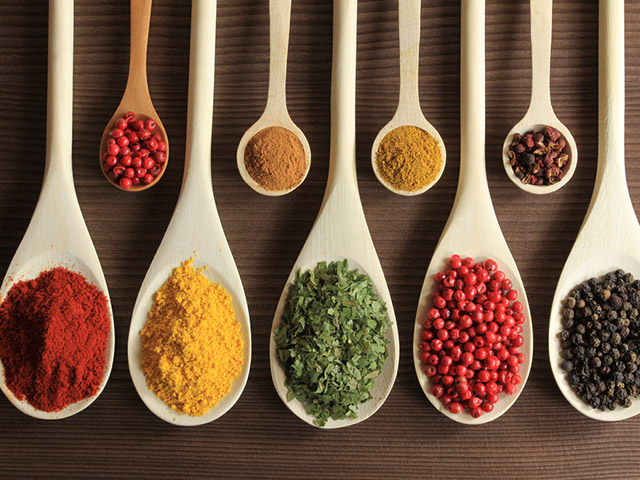 Smatra se da je Rim imao najraznovrsnije začine

 Sa propadanjem Rima ,   propadaju i začini
POVRATAK ZAČINA
U Evropu začini dolaze preko Arapa
 Veruje se da su u Evropu stigli preko Arapskih karavana, koji su na kamilama nosili, ne samo svilu, već i raznovrsne začine
PLOVIDBA VASKA DE GAME
Još jedna značajna stvar u ovom putu kroz istoriju začina bila je plovidba Vaska de Game
 Plovidba je izgledala ovako: brod je obišao južni vrh Afrike i došao do Indije
Vratio se nazad sa brodom punim najraznovrsnijih začina
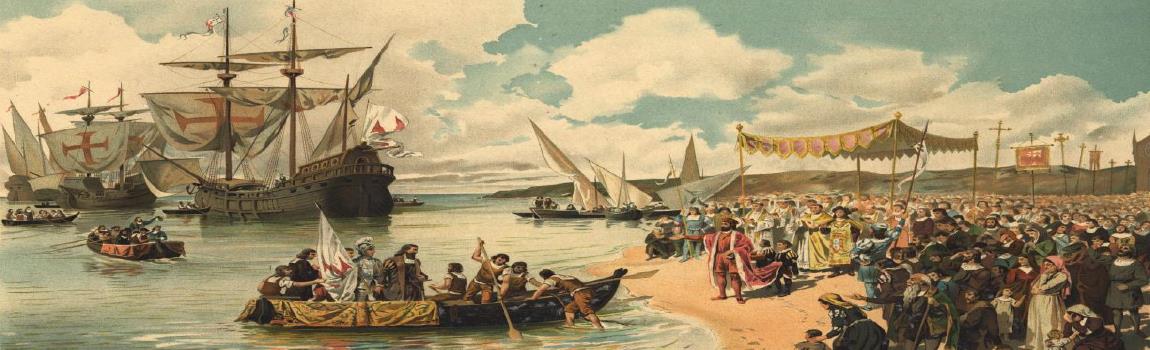 FERNANDO MAGELAN I ZAČINI
Ovaj čudesni čovek, koji je utvrdio da je zemlja okrugla, takođe, ima veze sa začinima
Količina začina dopremale u luke sredozemlja vidi  se iz popisa tereta sa Magelanovog broda “Viktorija” , koji se 1522. godine vratio u Španiu
KRISTOFER KOLUMBO I ZAČINI
Svi znamo ko je ovaj čovek, ali sada ćemo saznati kakve veze on ima sa začinima
 Kada je stigao u Ameriku, otkrio je papriku , ( koju su tadašnji domoroci mleli),tražio ju je da je ponese na put ka otadžbini 
 Na putu ka otadžbini, prvo Azijsko ostrvo koje su našli,  bilo je mesto iz koje su mogli da nabavljaju biber
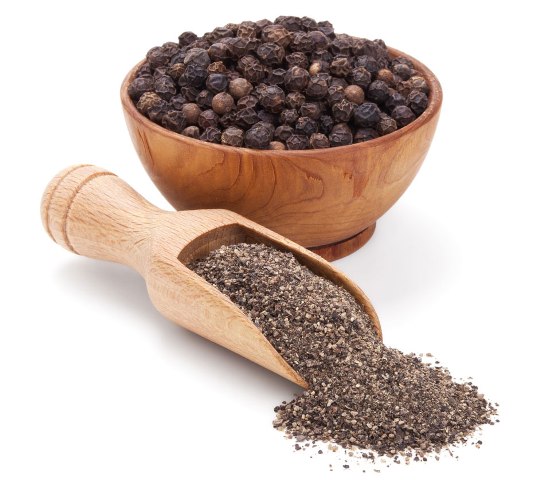 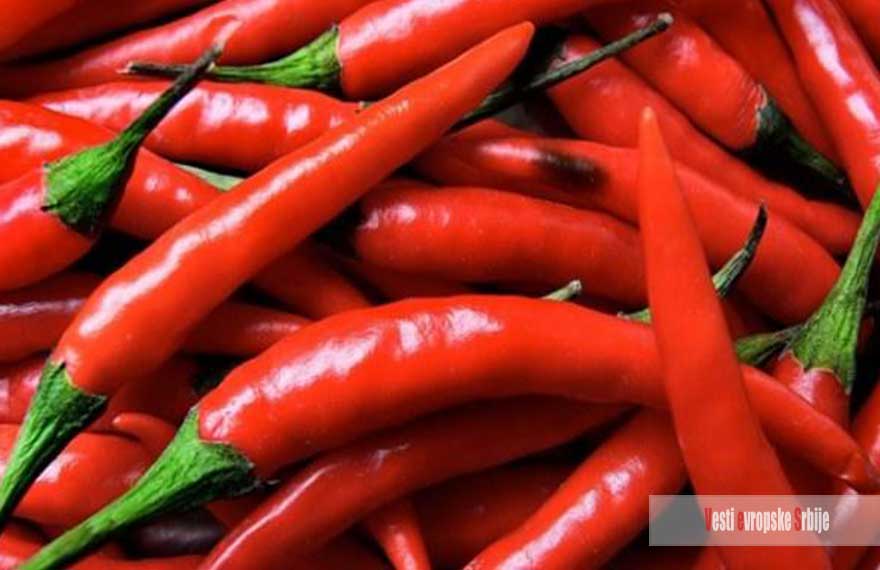 O VANILI...
Vanila je vrsta tropske orhideje, njeno prirodno stanište je današnji Meksiko, gde je živelo indijansko pleme Totonak
 Prema legendi princeza Ksanot, najstarija ćerka poglavice, zaljubila se u manje istaknutog mladića iz plemena. Poglavica joj nije dopustio da se Ksanot uda za tog mladića, te je mladi par pobegao u šumu. Njihova sudbina završena je prolivenom krvlju, a na mestu njihovog pogubljenja izrasao je žbun vanile
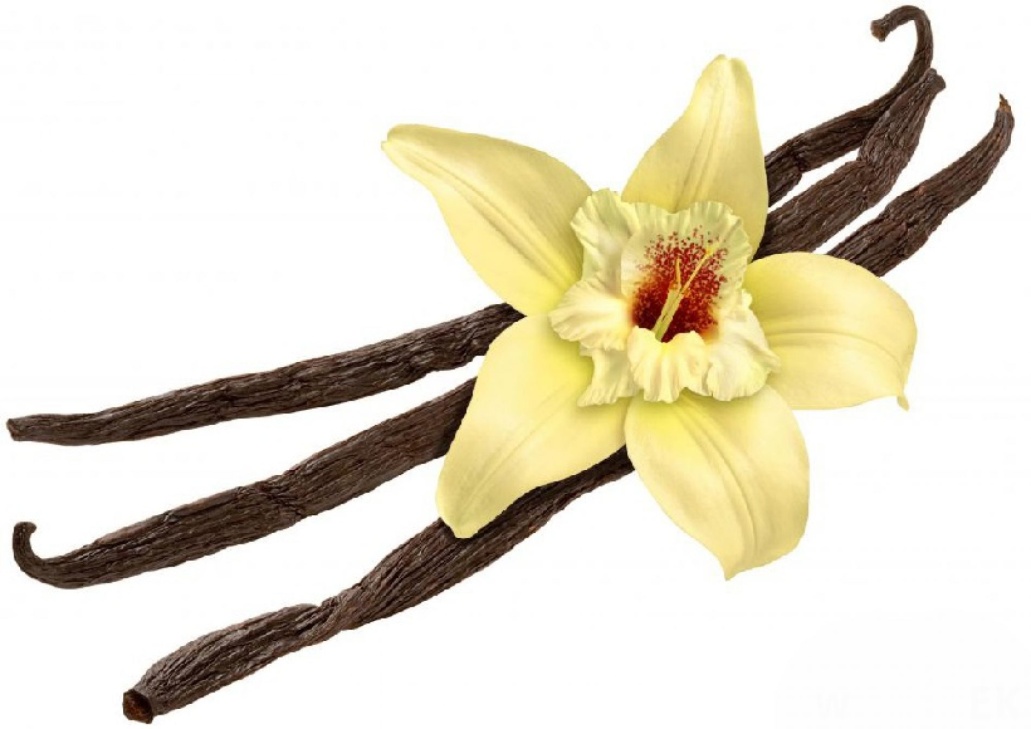 HAJDE DA SE PROVREMO ŠTA SMO SAZNALI....
1. KOJI JE BIO PRVI OBLIK UPOTREBE ZAČINA?
Kao sastojak u smesi za balzamovanje
 Kao dodatak jelima
 Kao ukras u palatama
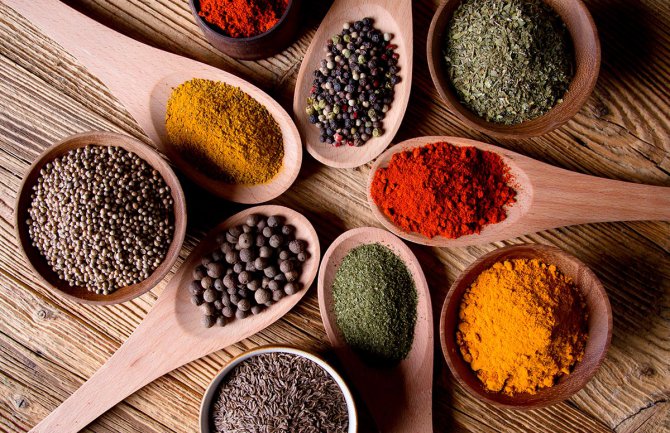 ODGOVOR:
a) Kao sastojak u smesi za balzamovanje
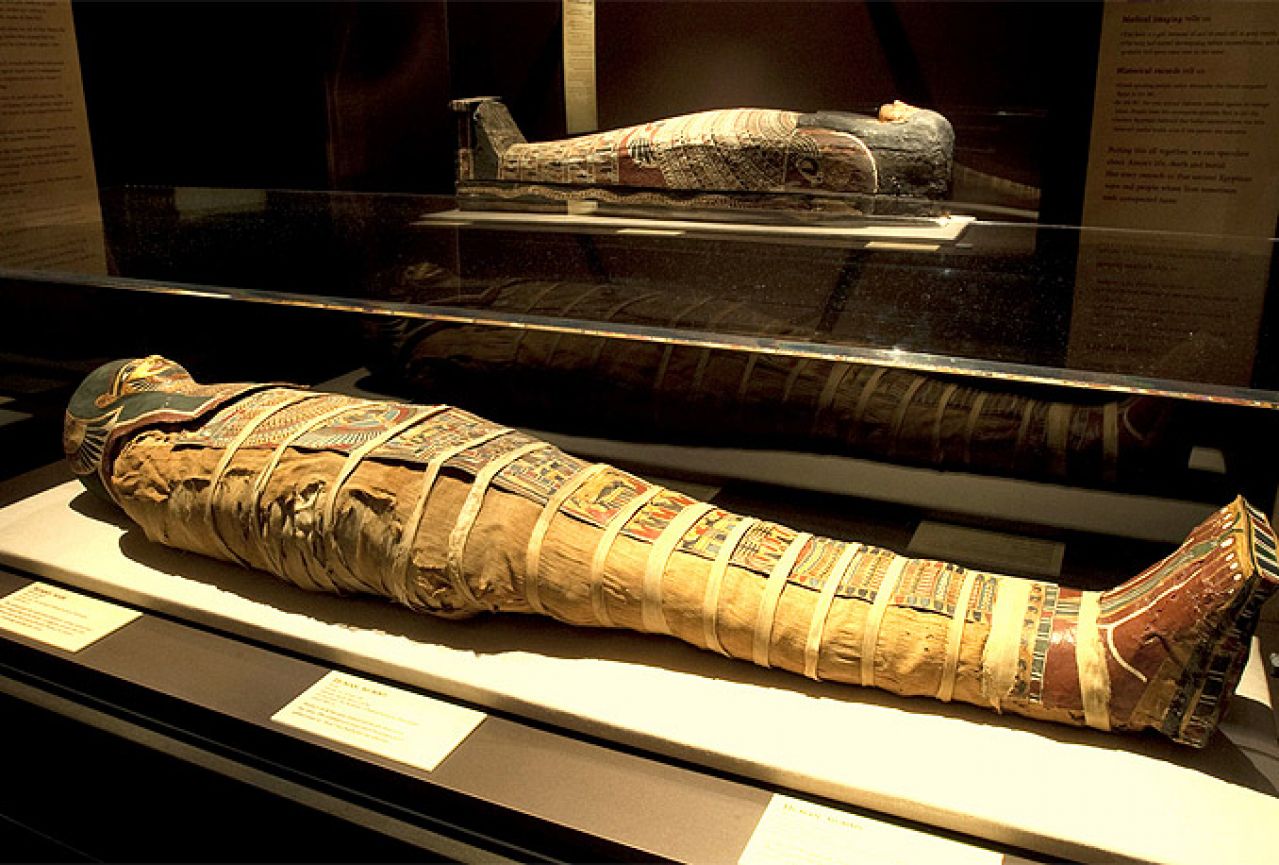 2. UPOTREBA ZAČINA ŠIRI SE IZ EGIPTA U:
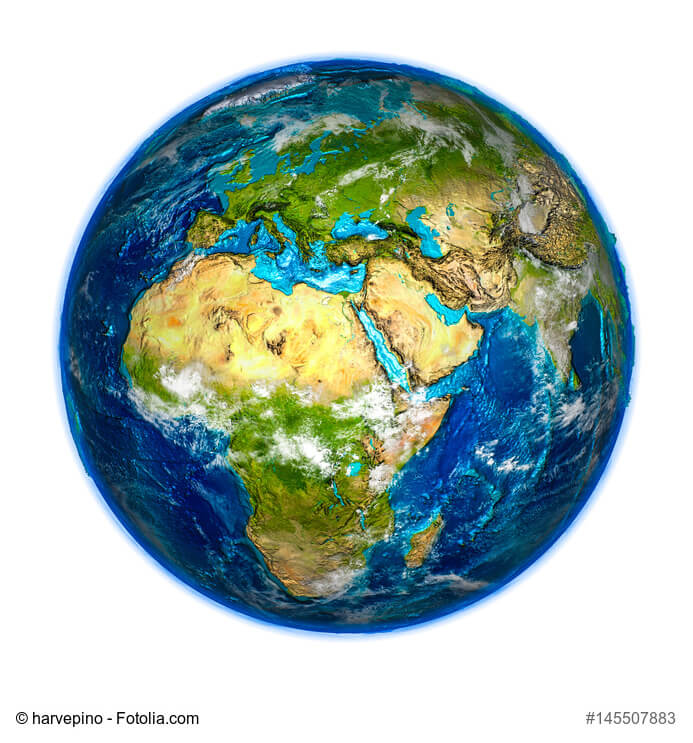 ... Srbiju
...Grčku
 ...Rim
ODGOVOR:
b) ...Grčku
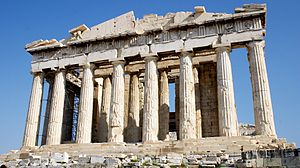 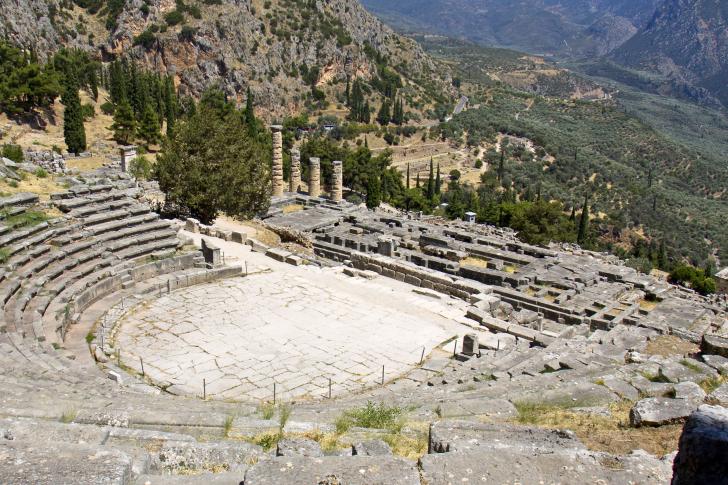 3. RUZMARIN TERA:
...smrad
...zle snove 
...demone
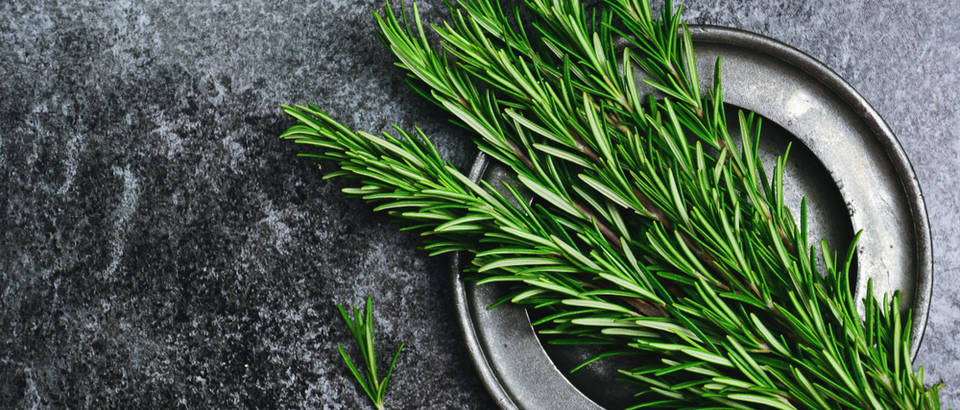 ODGOVOR:
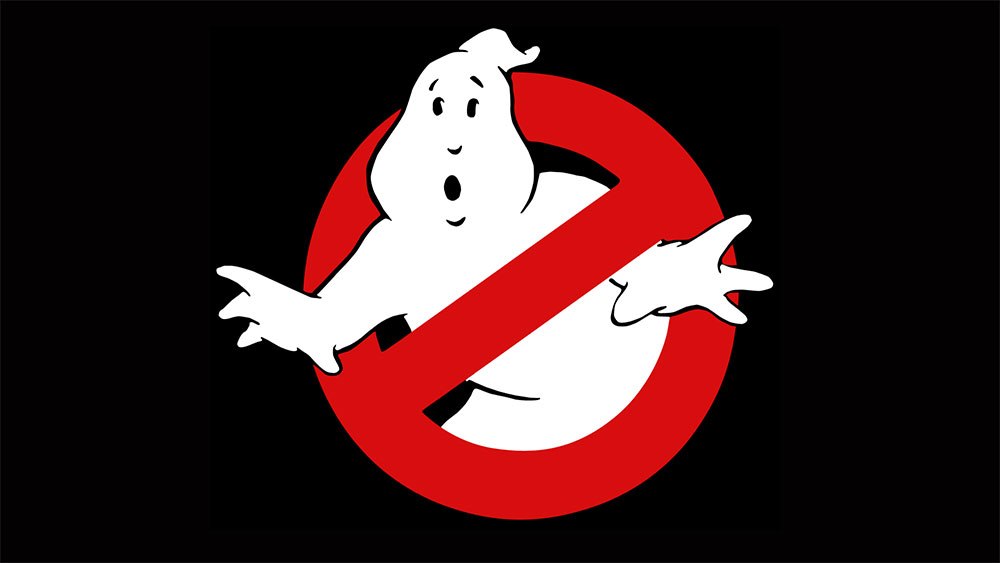 b) ...zle snove
c) ...demone
4. KOJA GRČKA BOGINJA JE DONELA ORIGANO?
Artemida- boginja lova
 Atina- boginja rata i mudrosti
 Afrodita- boginja ljubavi
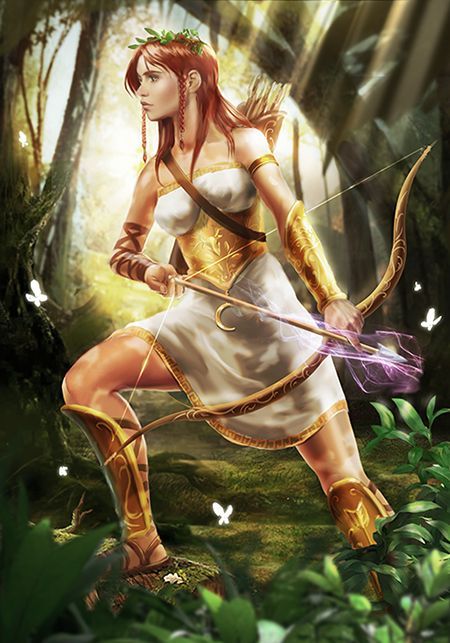 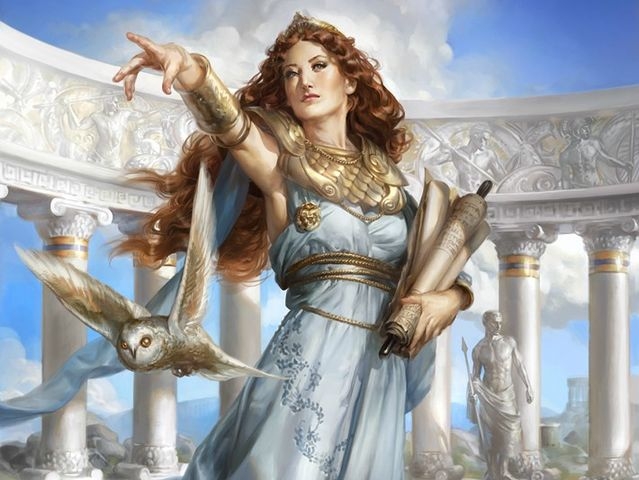 ODGOVOR
c) Afrodita- 
		boginja ljubavi
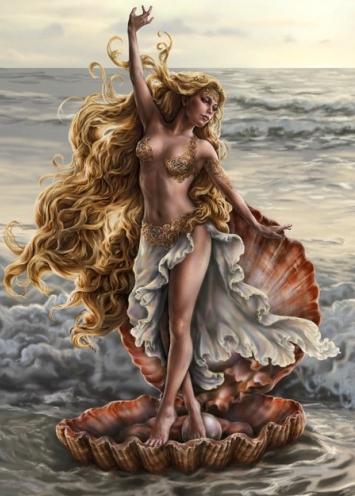 5. PREKO KOG NARODA ZAČINI DOLAZE U EVROPU?
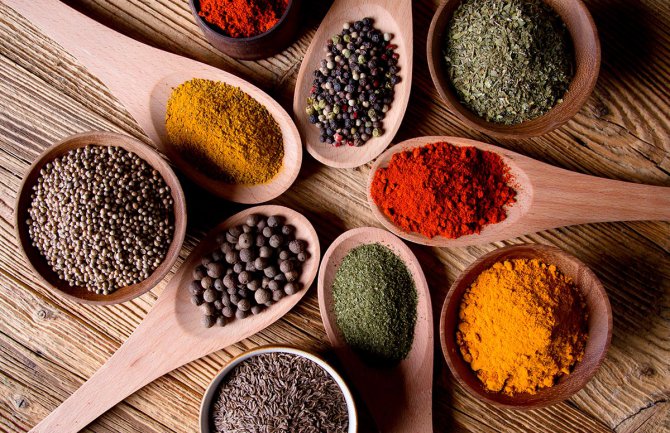 Preko Arapa
 Preko starih Slovena
Preko Grka
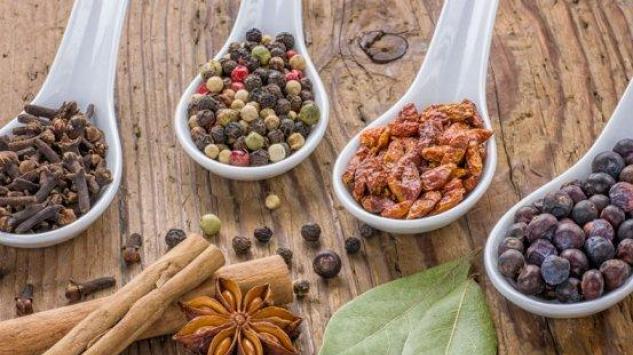 ODGOVOR
a)  Preko Arapa
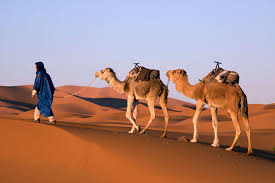 6. BROD VASKA DE GAMA OBIŠAO JE JUŽNI VRH AFRIKE I STIGAO DO:
...do Amerike
...do Grčke
...do Indije
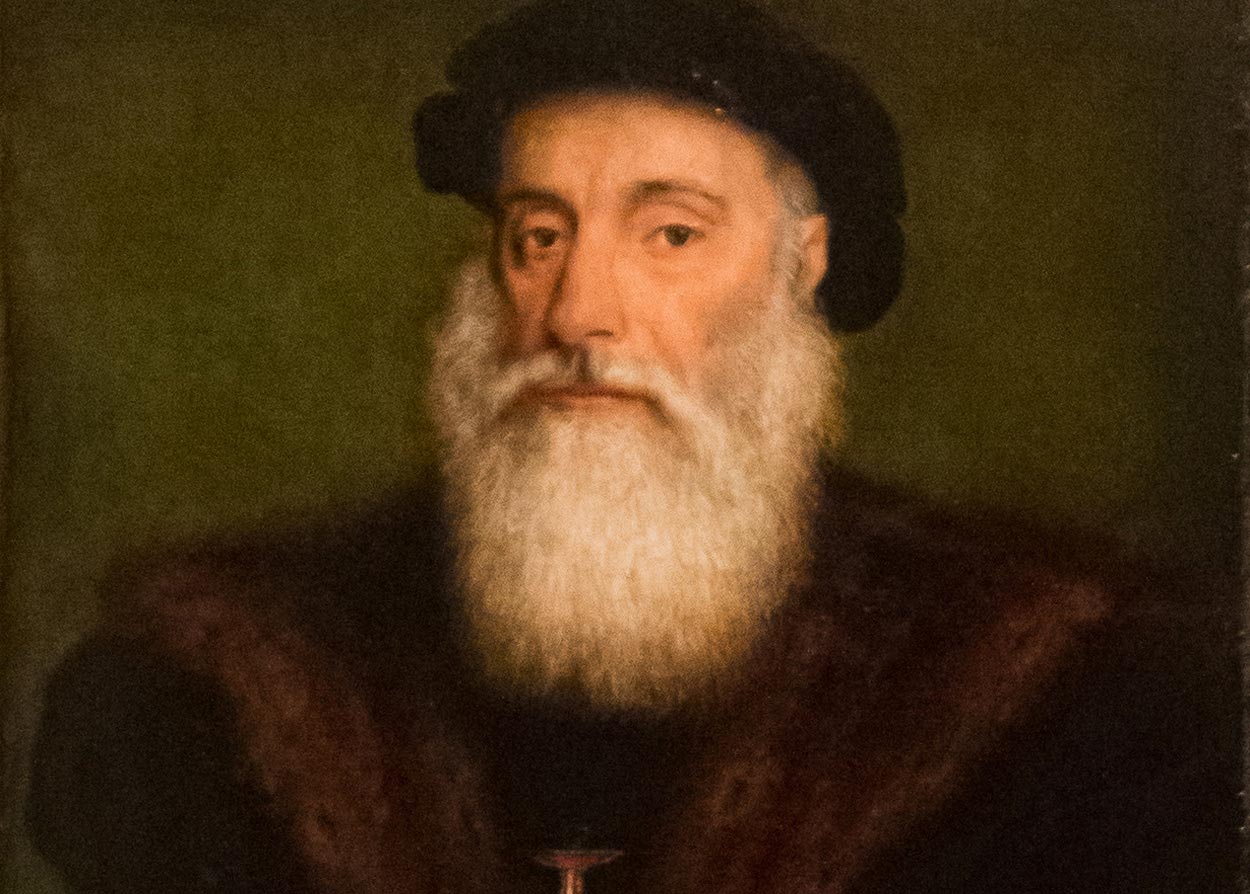 ODGOVOR
c) ...do Indije
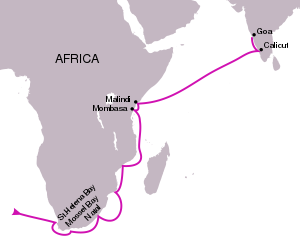 7. ČIJI JE BIO BROD “VIKTORIJA”?
Magelanov
Kolumbov
Brod Vaska de Game
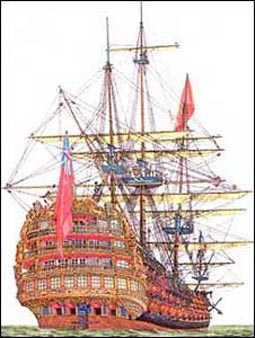 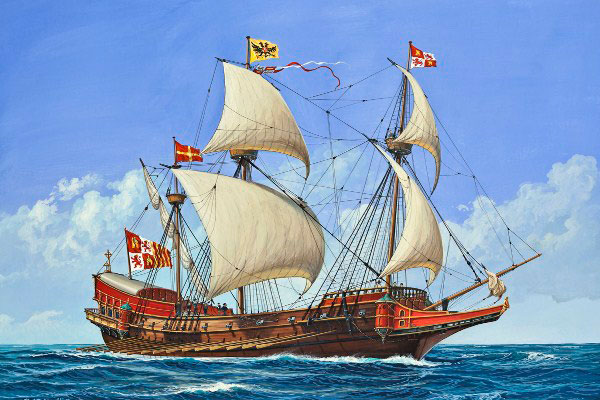 ODGOVOR
Magelanov
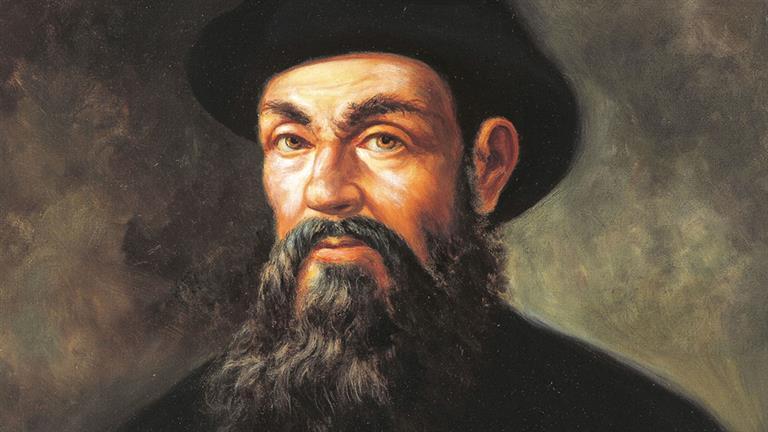 8. KOJI ZAČIN JE KOLUMBO DONEO IZ AMERIKE?
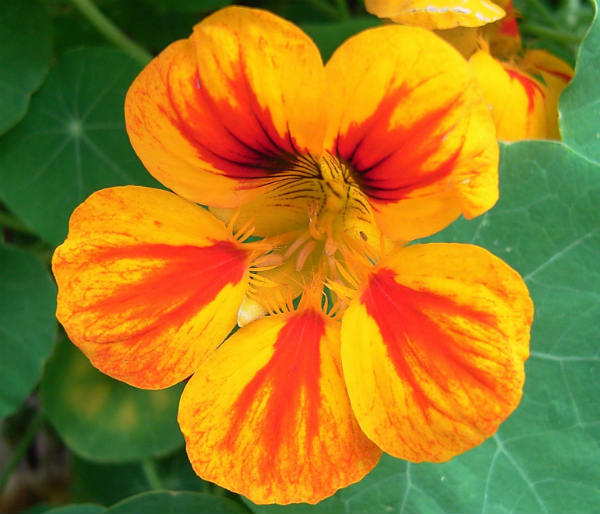 Dragoljub
Cimet
Papriku
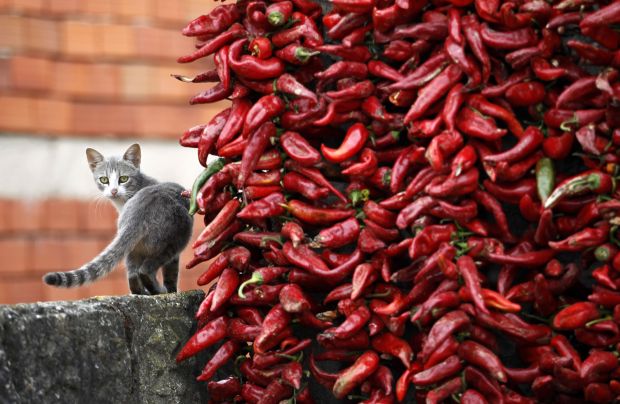 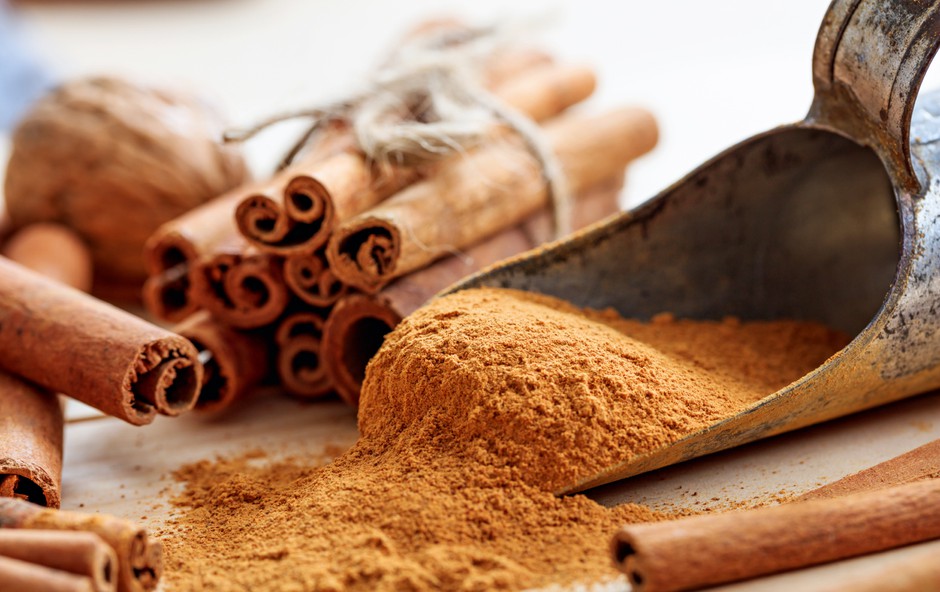 ODGOVOR
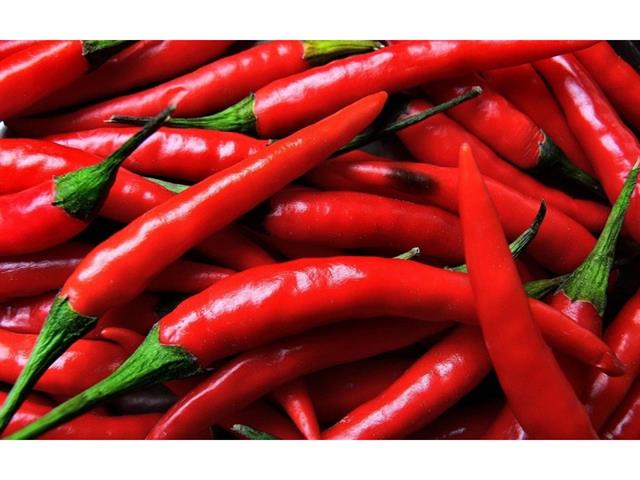 c) Papriku
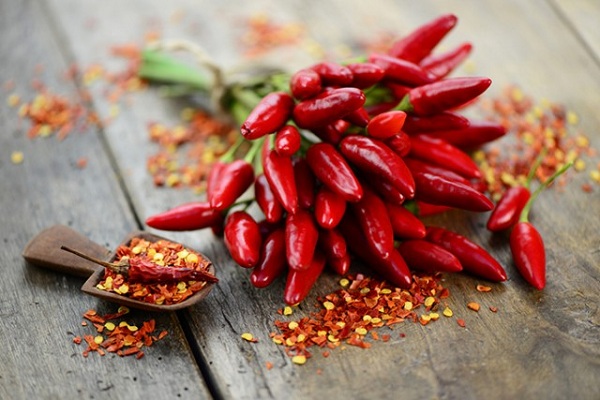 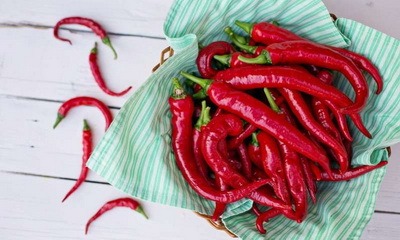 HVALA NA PAŽNJI
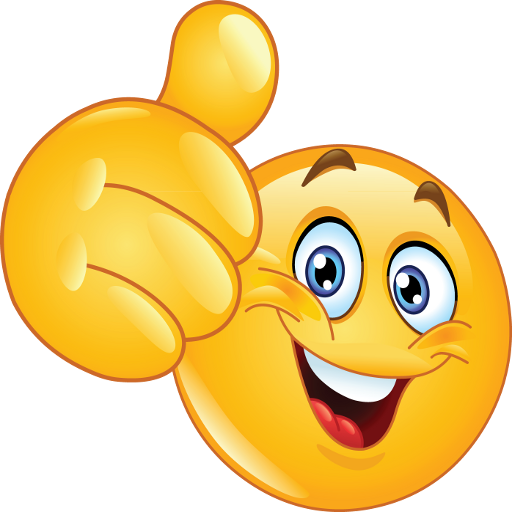